Digital Communication
Digital Communication is that where the message or data is in digital form of 
signal, then the digital message signal is modulated by using digital modulation techniques 
Then transmitted by transmitter.
So 
1.What is the basic Difference between Digital and Analog Communication System?
2.What is Analog Signal?
3.What is Digital Signal?
4.What is Digital Modulation ? And what are the techniques?
5.What are the Differences between Digital and Analog Modulation Techniques?
6.Actually message signals from input transducer (microphone ,camera or Keyboard are what types ?
Analog or Digital?
7.If Analog how can we convert this into digital in Digital communication?
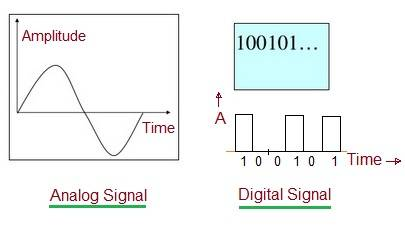 An analog signal signifies a continuous signal that keeps changes with a time period. 

A digital signal signifies a discrete signal that carries binary data and has discrete values. 

Analog signals are continuous sine waves. Digital signal is square waves.
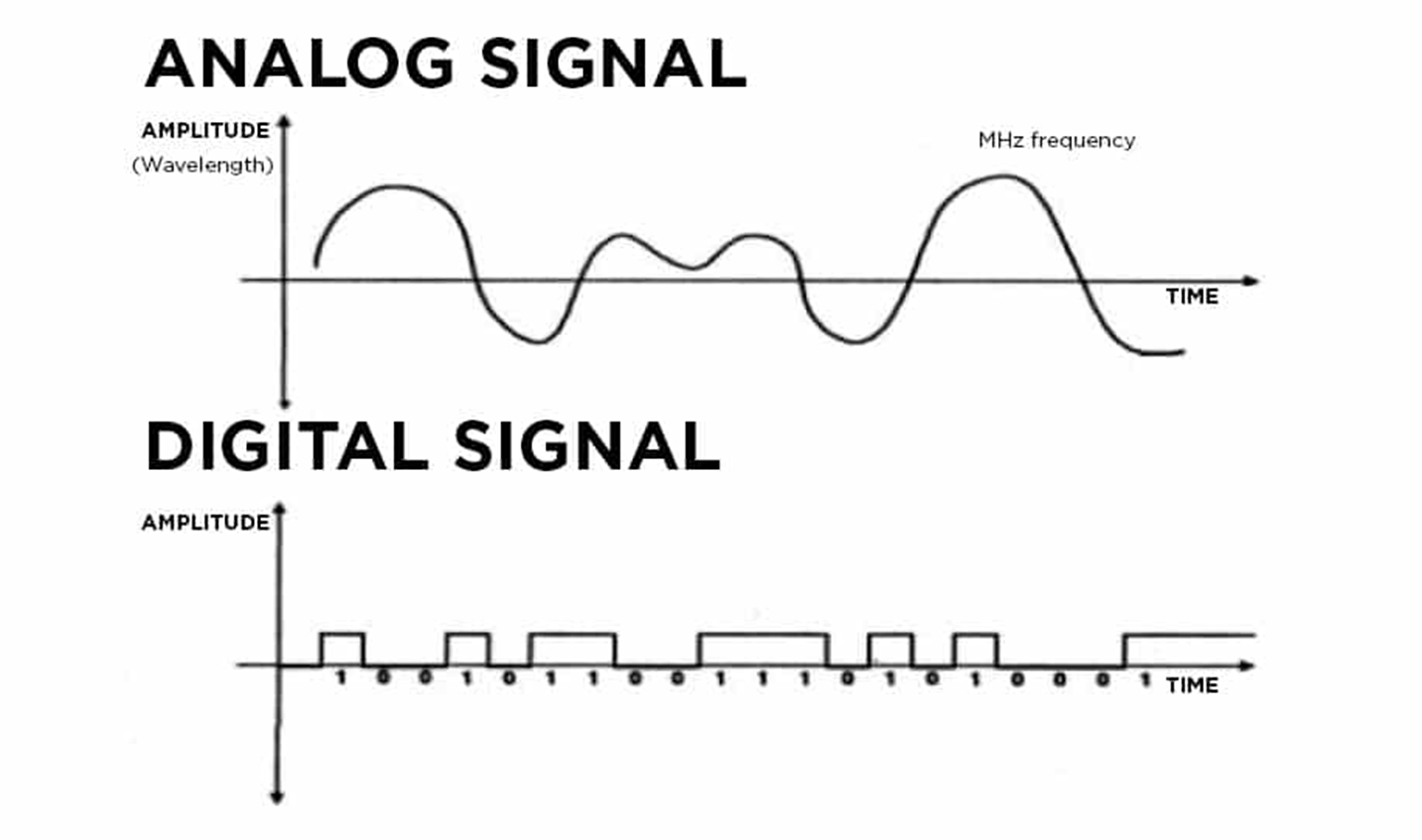 Basic Difference between Digital and Analog Communication System
Analog communication uses analog signal whose amplitude varies continuously with time from 0 to infinite. Digital communication uses digital signal whose amplitude is of two levels either Low i.e., 0 or either High i.e., 1.
Advantages of Digital Communication
Digital circuits are more reliable. 
Digital circuits are easy to design and cheaper than analog circuits. 
The configuring process of digital signals is easier than analog signals. 
Digital signals can be saved and retrieved more conveniently than analog signals.
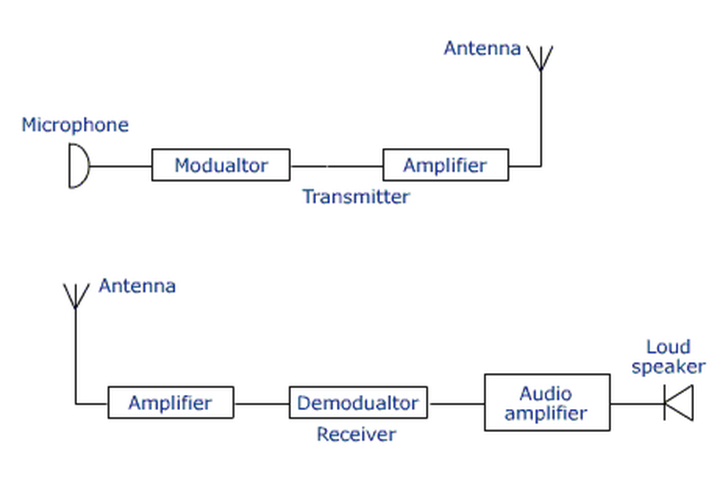 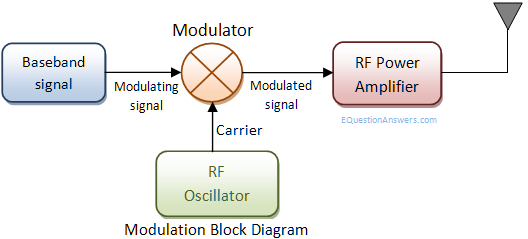 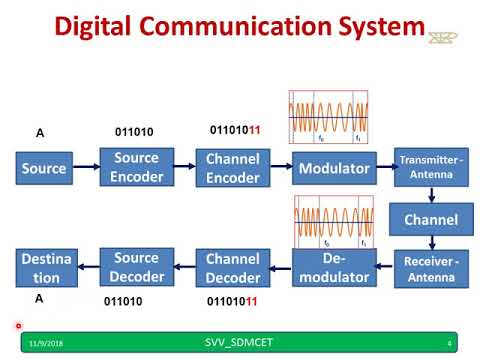 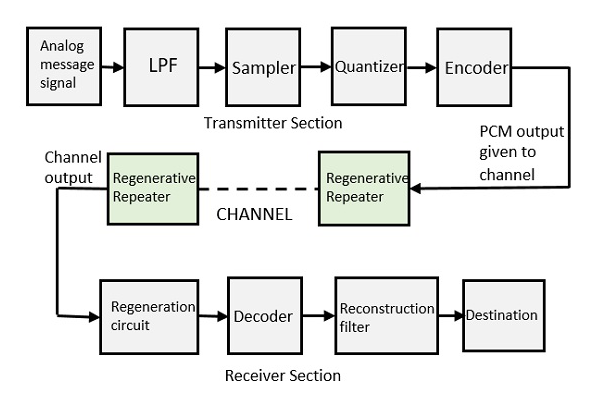 Digital Communication (Digital Transmitter)
Digital Bit
Digital signal pulse
Digital Modulated
signal
[Input signal]
Analog or continuous signal
A/D
Converter
Channel Encoder
Modulator
Digital Message signal 

          and

 Carrier signal
A/D Converter: Analog To Digital Converter
Analog to Digital (A/D) Conversion:
PCM technic (pulse code modulation):-
Analogue Signal
Digital Signal
Quantizer
LPF
Sampler
Bit Encoder
c
c
c
Analogue Signal
Discreet Signal
Quantized Signal
A/D Conversion and Sampling Theorem
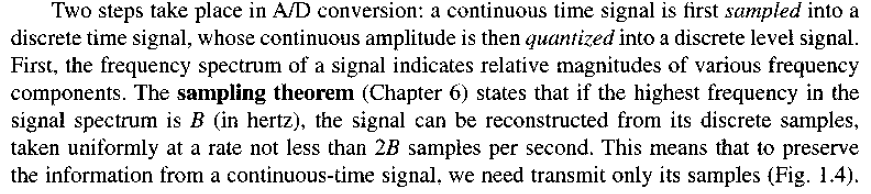 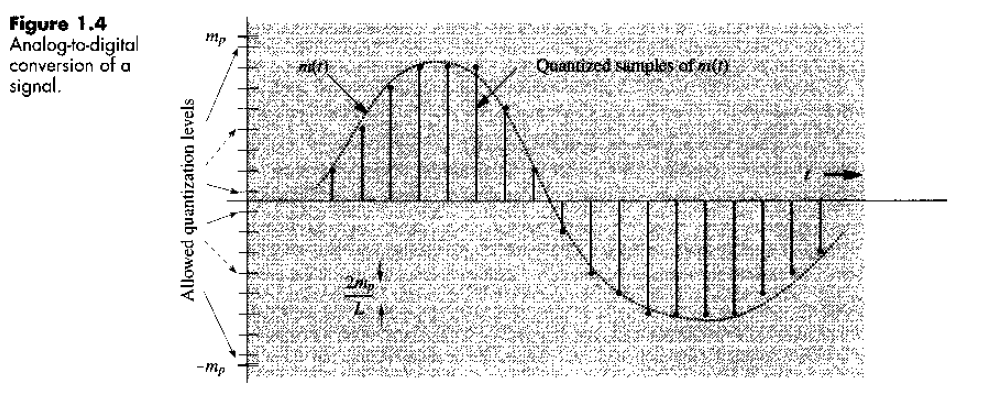 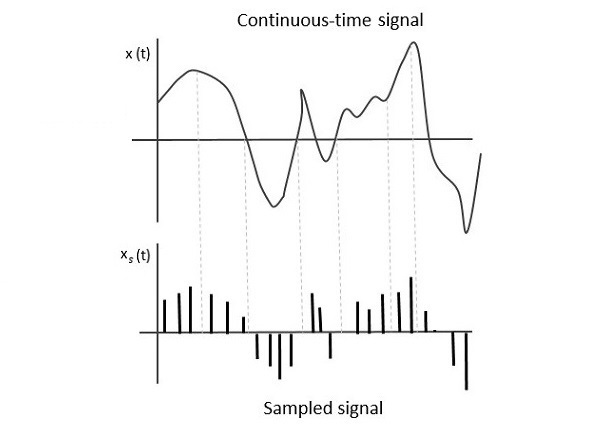 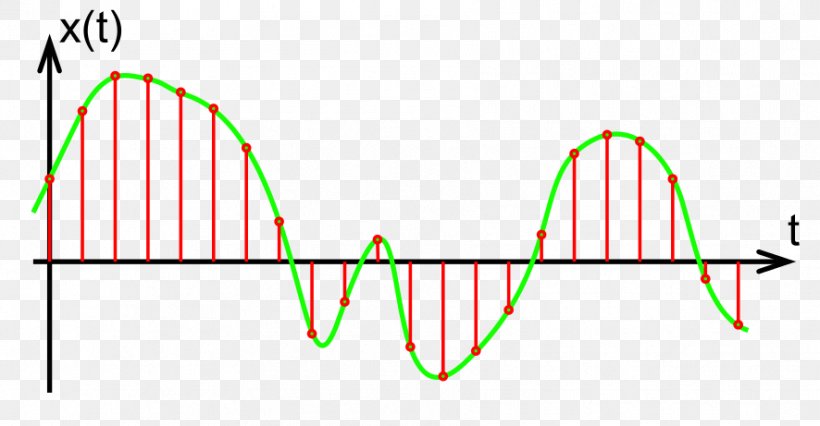 We know..
v=2mp/L
Where,
L=Number of quantization level
v=Quantization interval
Here L=2n
n = Number of Bit to represent Each quantized Sample
11
10
9
8
7
6
5
4
3
2
1
o
v
mp
8  9  10  11  12
1 Sec
0 1  2  3  4  5  6  7  
 
 
 
 
 
 
 
 
 
 
 

6
Analogue Message Signal
mp
Discreet Signal and Quantized Signal
Digital pulse of Binary Code:-
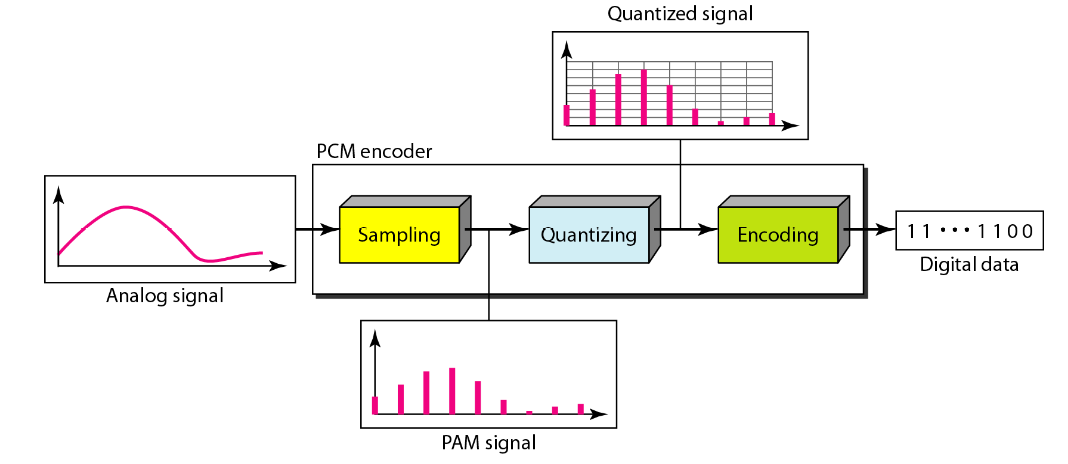 0110100010011010………………
A television signal has a bandwidth of 4.5MHz.This signal is sampled quantized and binary coded to obtain PCM signal.1.Determine sampling rate if the signal is sampled at a rate 20% above the normal sampling rate.2.Determine binary pulse rate in Kbps if the sample is quantized into 1024 level.
We know..
v=2mp/L
Where,
L=Number of quantization level
v=Quantization interval
Here L=1124
Solution:-
Ans: 
1) Sampling rate = {(4.5x106) x2} +2(4.5x106) x0.2
                                    =10.8x106 sample/sec
 
2)Total bit = 10.8x106x10
                =10.8x107 bps
                =10.8x104 Kbps
                =108x103 Kbps
                =108 Mbps
Quantization Error and Quantization Noise
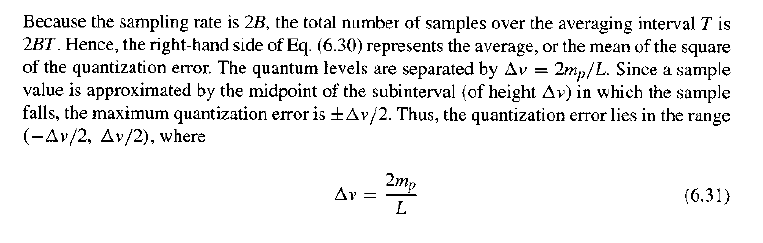 Ref. Book-Modern-Digital-And-Analog-Communication-Systems-4th-edition-by-Lathi
Chp.6 Quantization Error and Quantization Noise
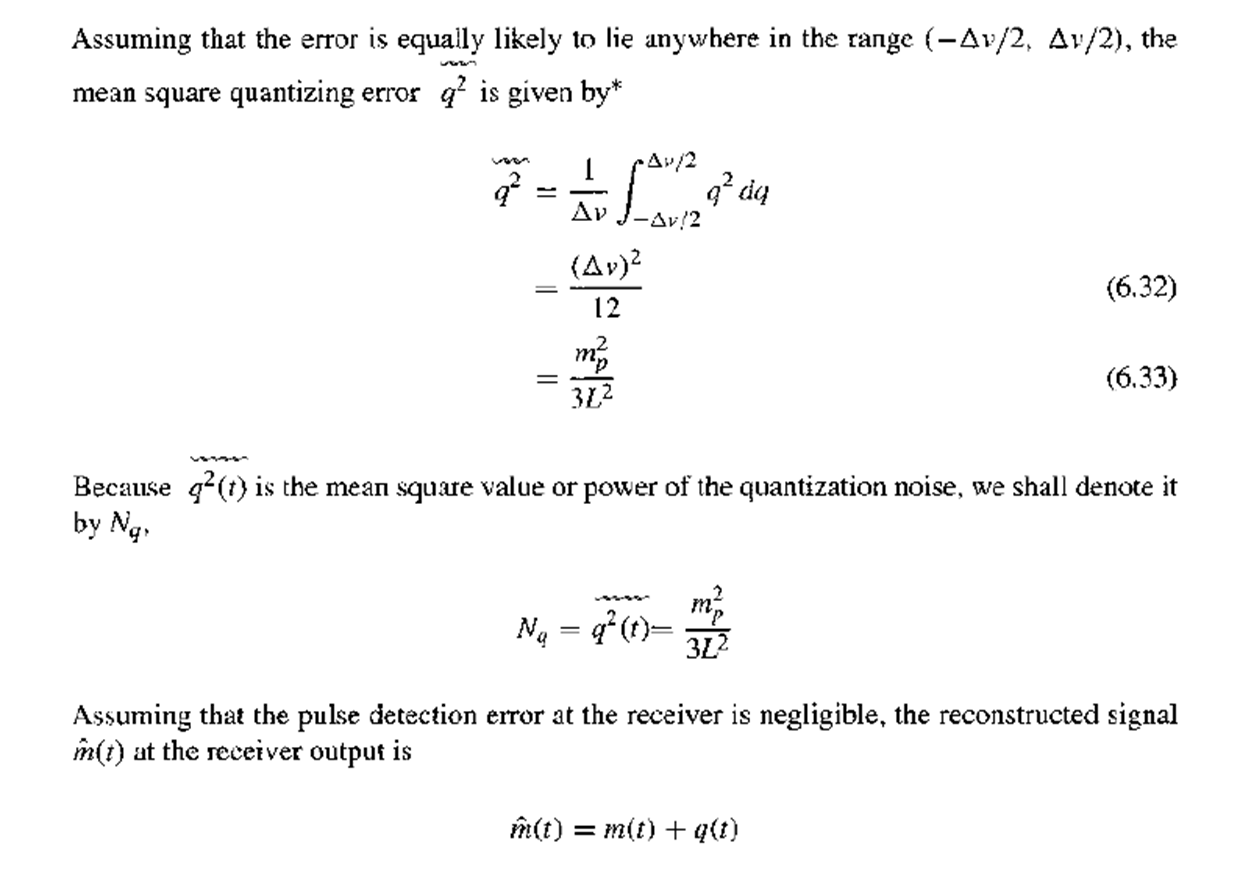 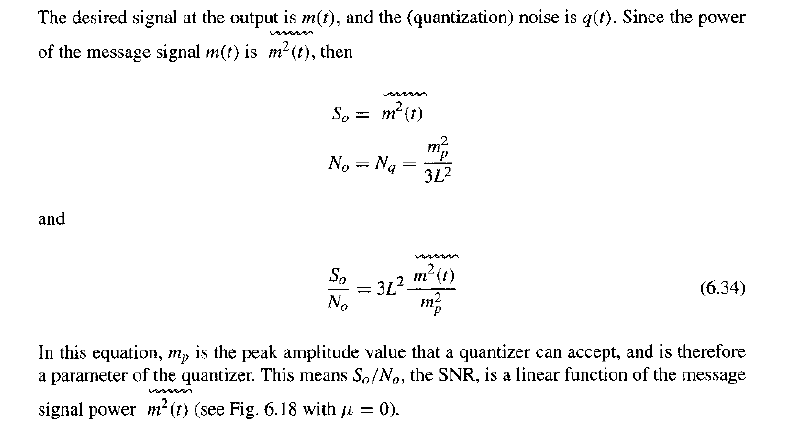 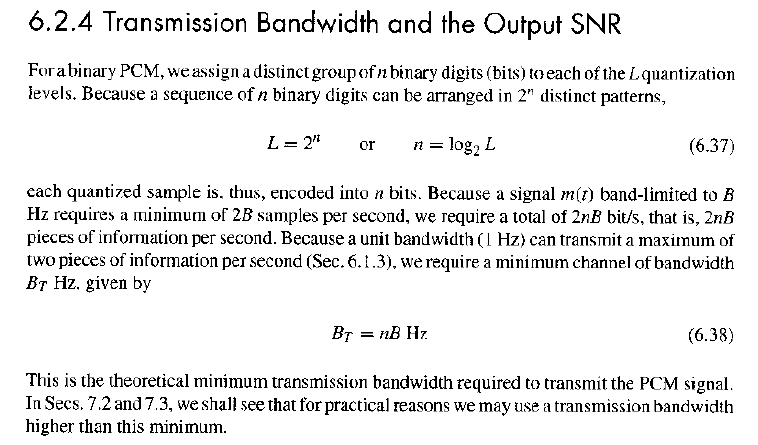 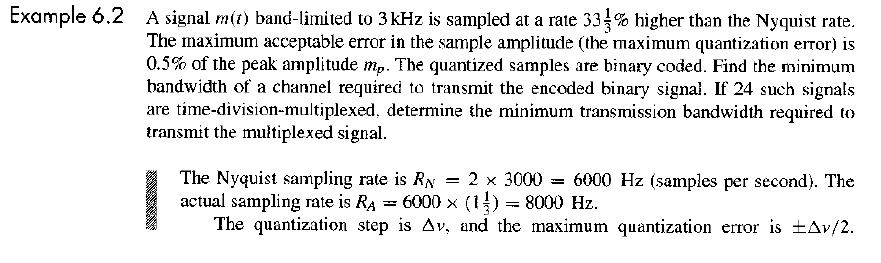 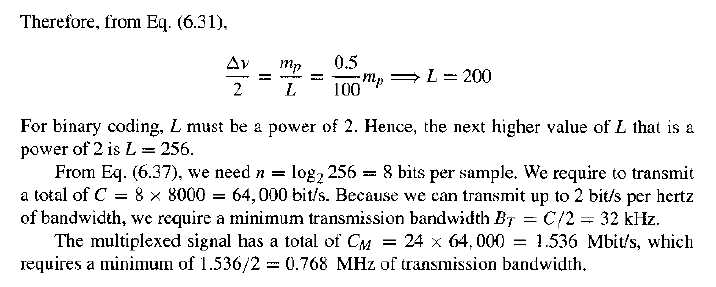 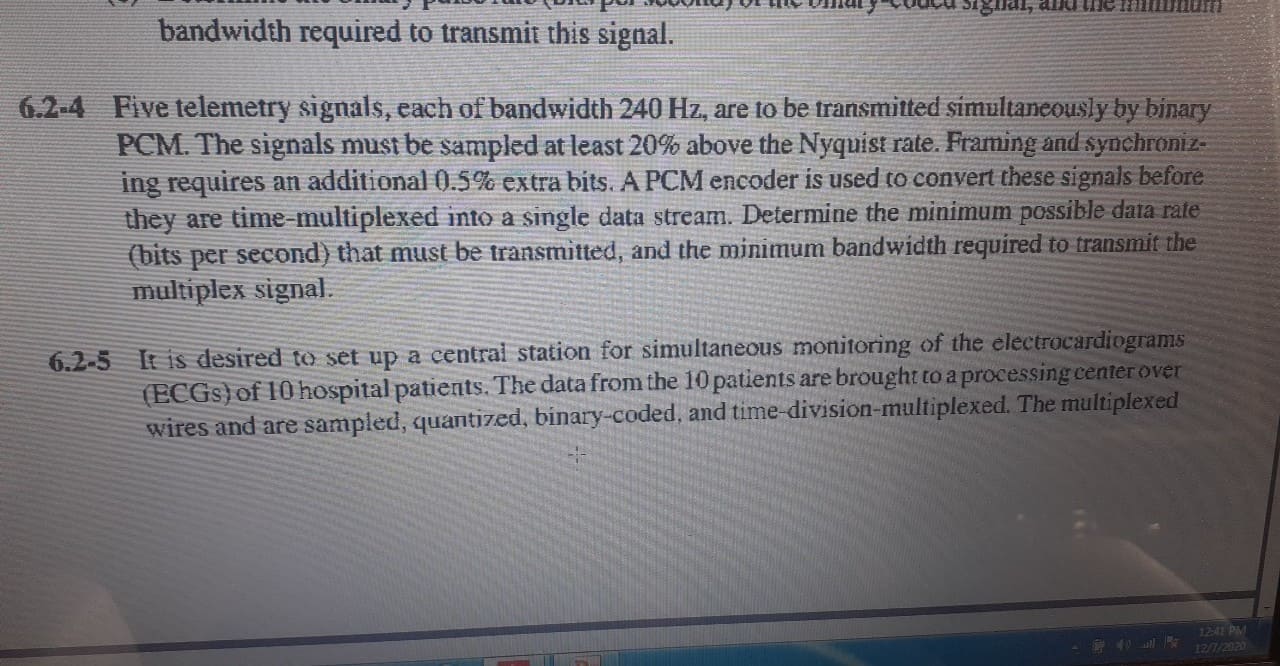 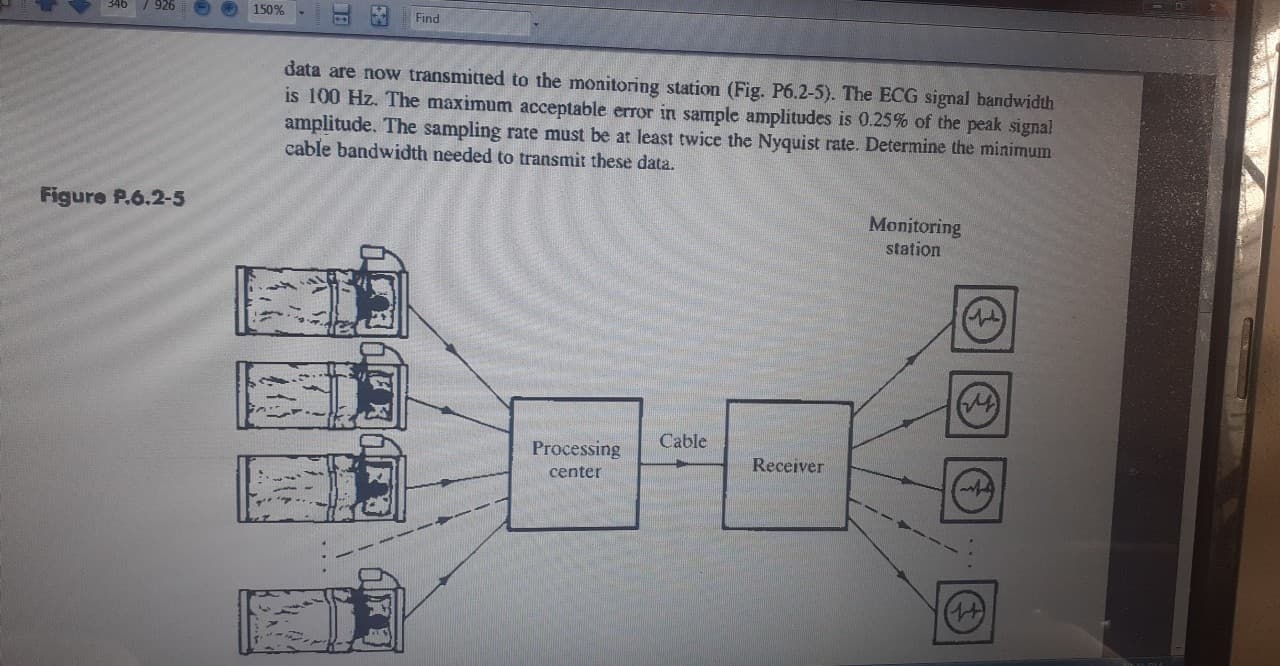 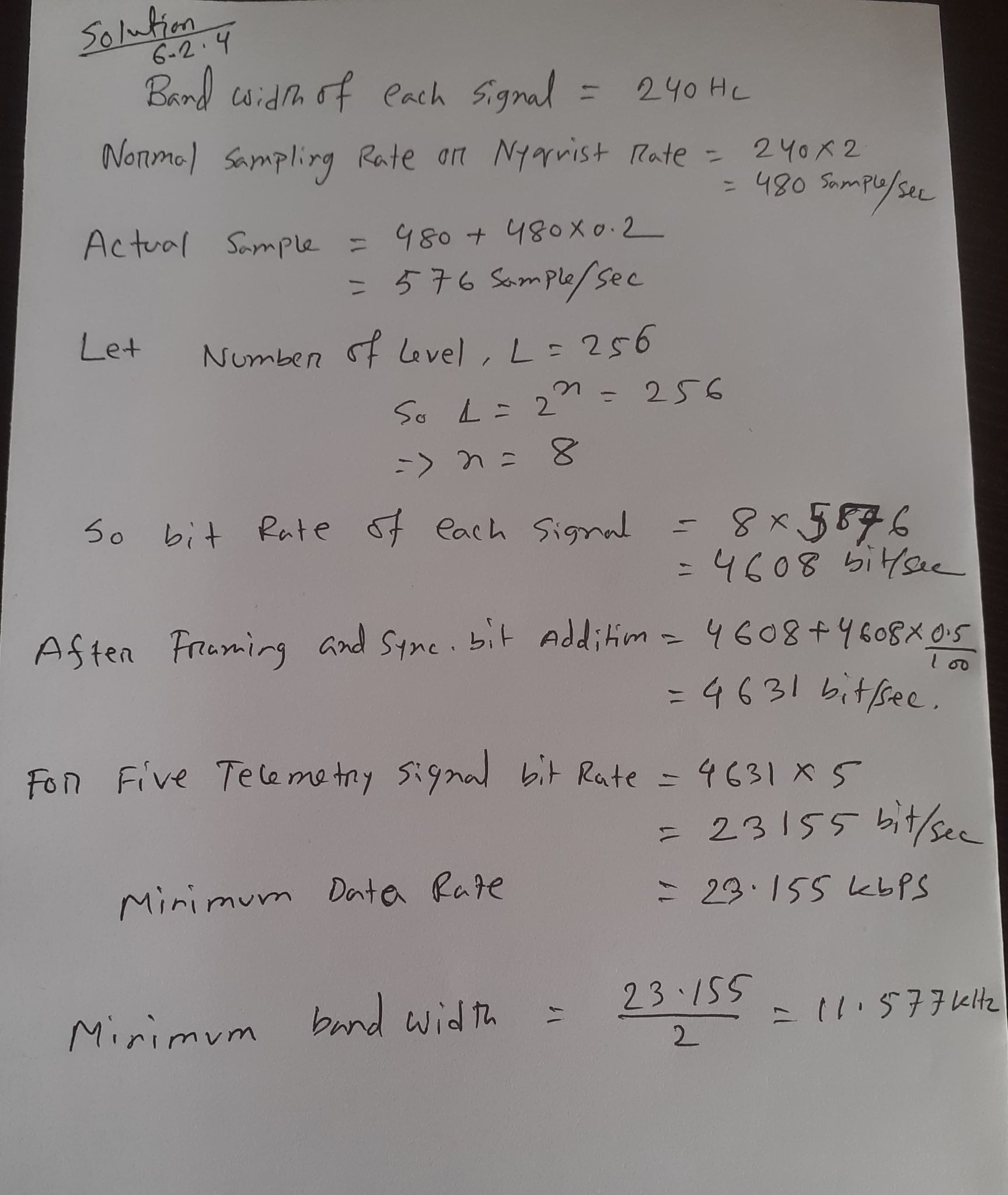 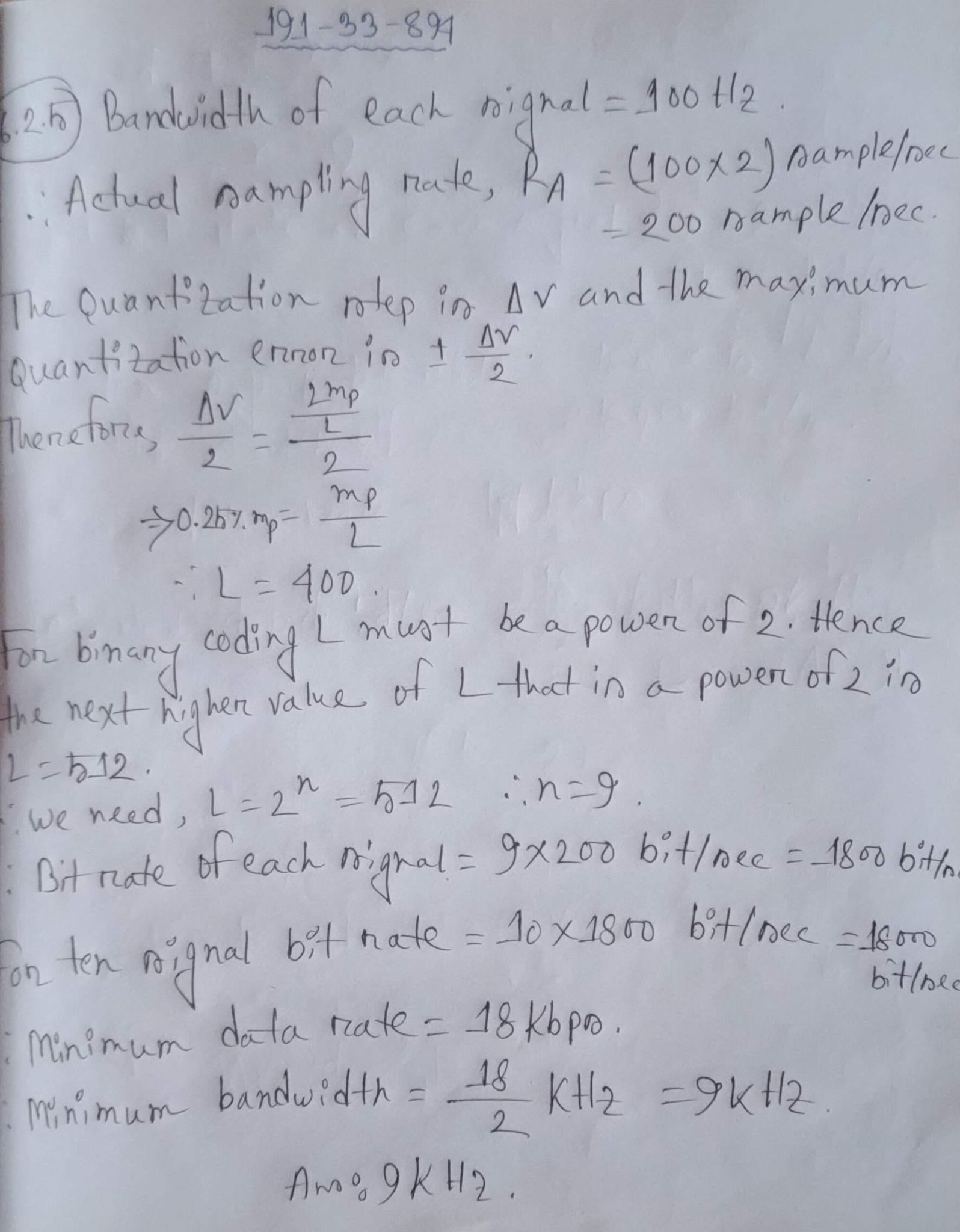